STARS AND CONSTELLATIONS
LESSON
FOR ELEMENTARY
LEARNING OBJECTIVES
At the end of the lesson, you should be able to:
Lorem ipsum dolor sit amet, consectetur adipiscing elit, sed do eiusmod tempor incididunt ut labore et dolore magna aliqua.
Lorem ipsum dolor sit amet, consectetur adipiscing elit, sed do eiusmod tempor incididunt ut labore et dolore magna aliqua.
Lorem ipsum dolor sit amet, consectetur adipiscing elit, sed do eiusmod tempor incididunt ut labore et dolore magna aliqua.
INTRODUCTION TO STARS
Brief explanation of what stars are and their importance in the universe.
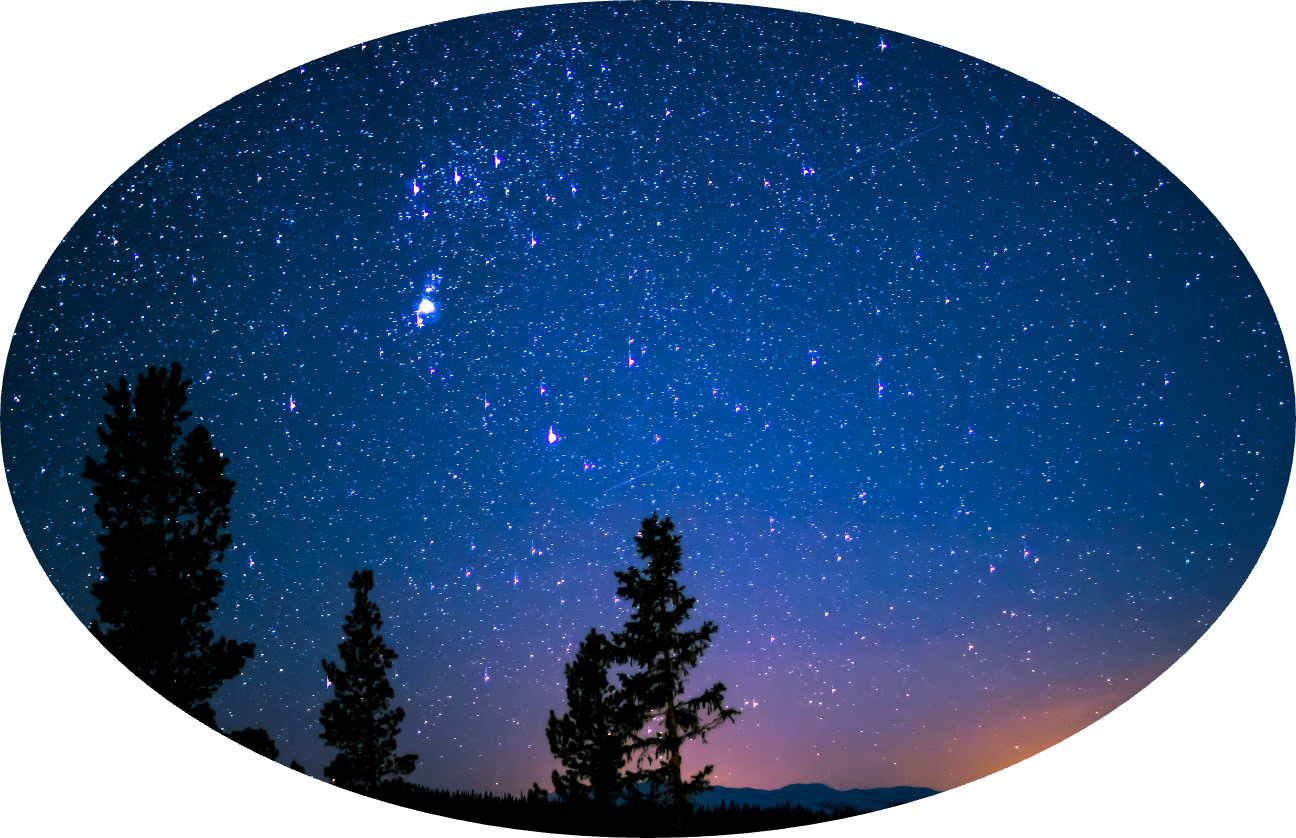 Lorem ipsum dolor sit amet, consectetur adipiscing elit, sed do eiusmod tempor incididunt ut labore et dolore magna aliqua.
Lorem ipsum dolor sit amet, consectetur adipiscing elit, sed do eiusmod tempor incididunt ut labore et dolore magna aliqua.
WHAT MAKES A STAR SHINE?
FORMATION
NUCLEAR FUSION
CONCLUSION
Lorem ipsum dolor sit amet, consectetur adipiscing elit, sed do eiusmod tempor incididunt ut labore et dolore magna aliqua.
Lorem ipsum dolor sit amet, consectetur adipiscing elit, sed do eiusmod tempor incididunt ut labore et dolore magna aliqua.
Lorem ipsum dolor sit amet, consectetur adipiscing elit, sed do eiusmod tempor incididunt ut labore et dolore magna aliqua.
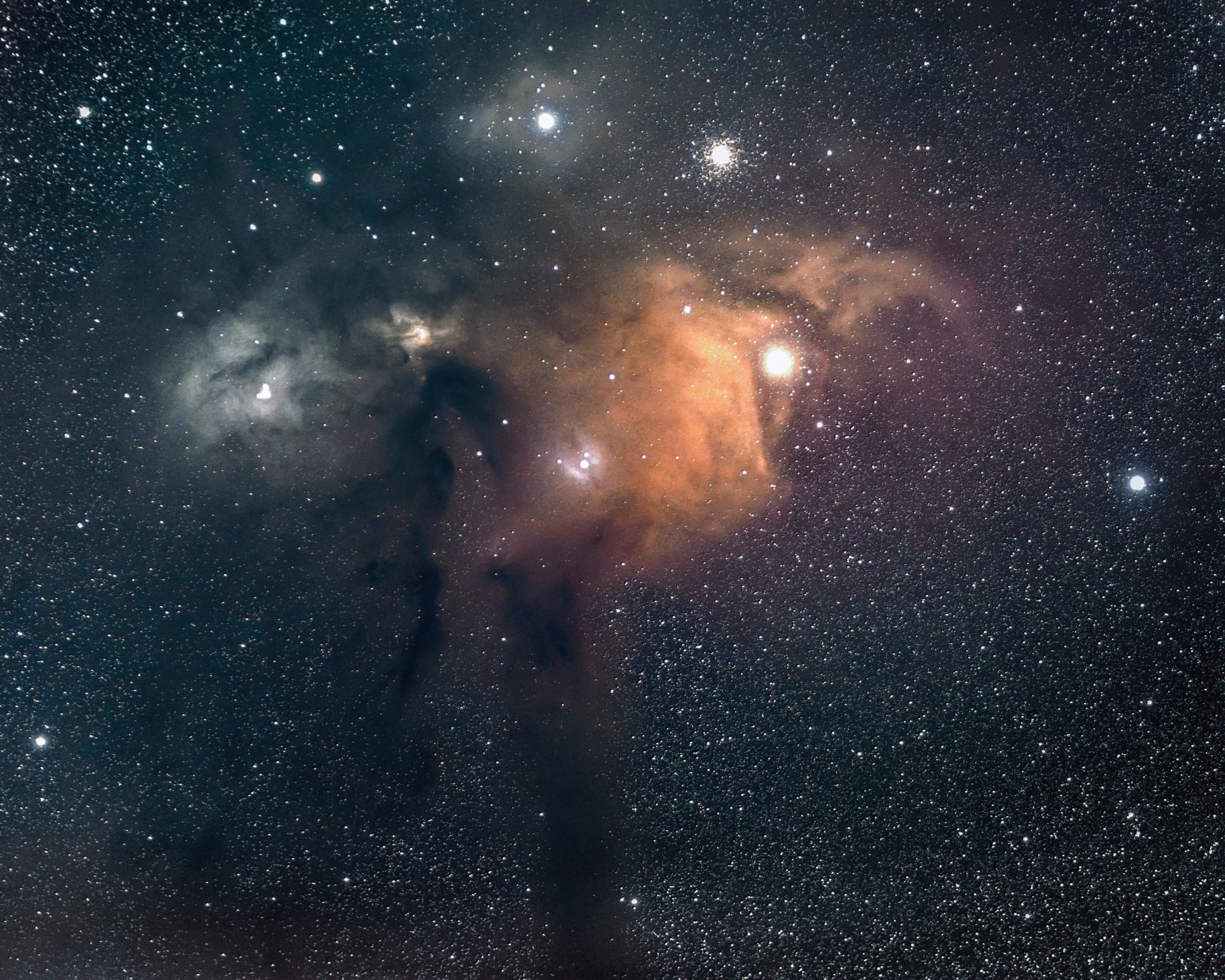 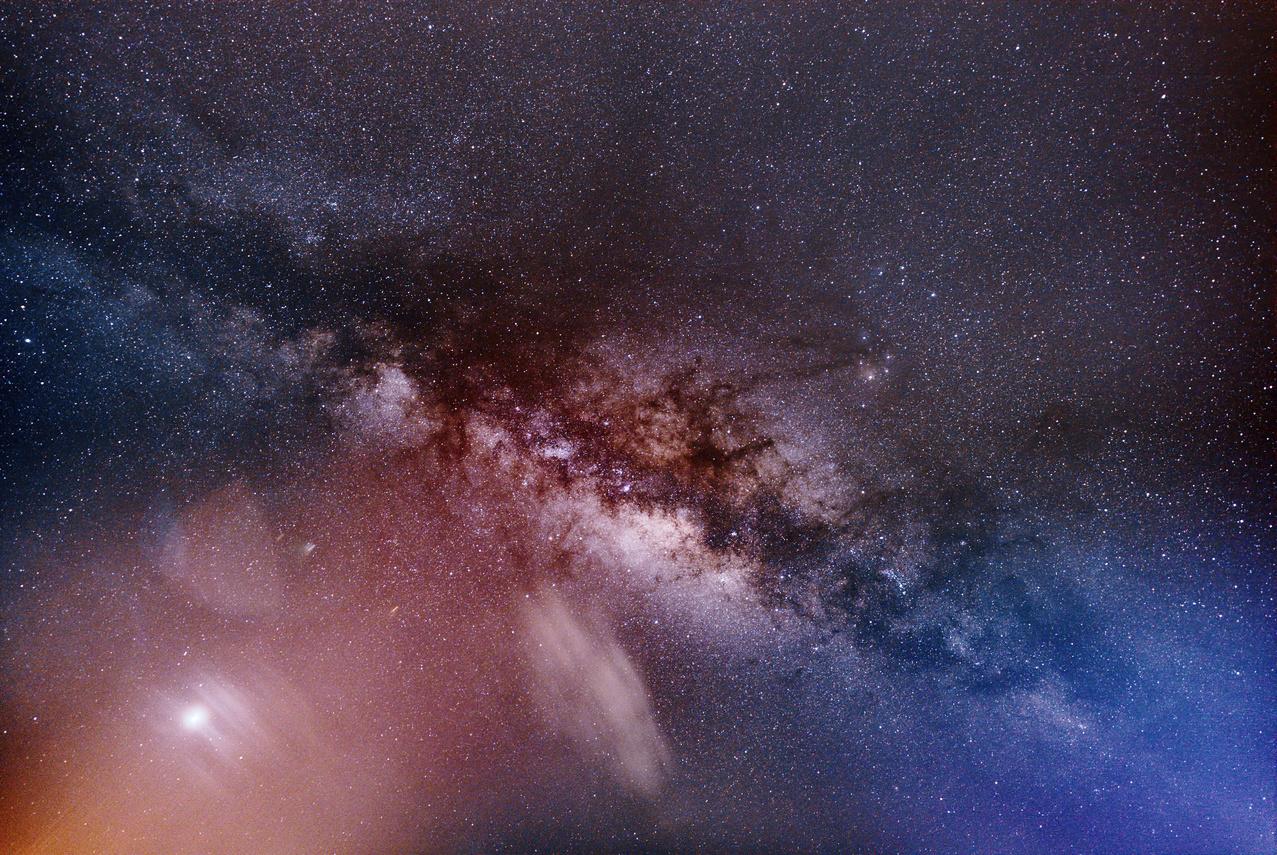 Type 1
Type 2
Lorem ipsum dolor sit amet, consectetur adipiscing elit, sed do eiusmod tempor incididunt ut labore et dolore magna aliqua.
Lorem ipsum dolor sit amet, consectetur adipiscing elit, sed do eiusmod tempor incididunt ut labore et dolore magna aliqua.
DIFFERENT TYPES OF STARS
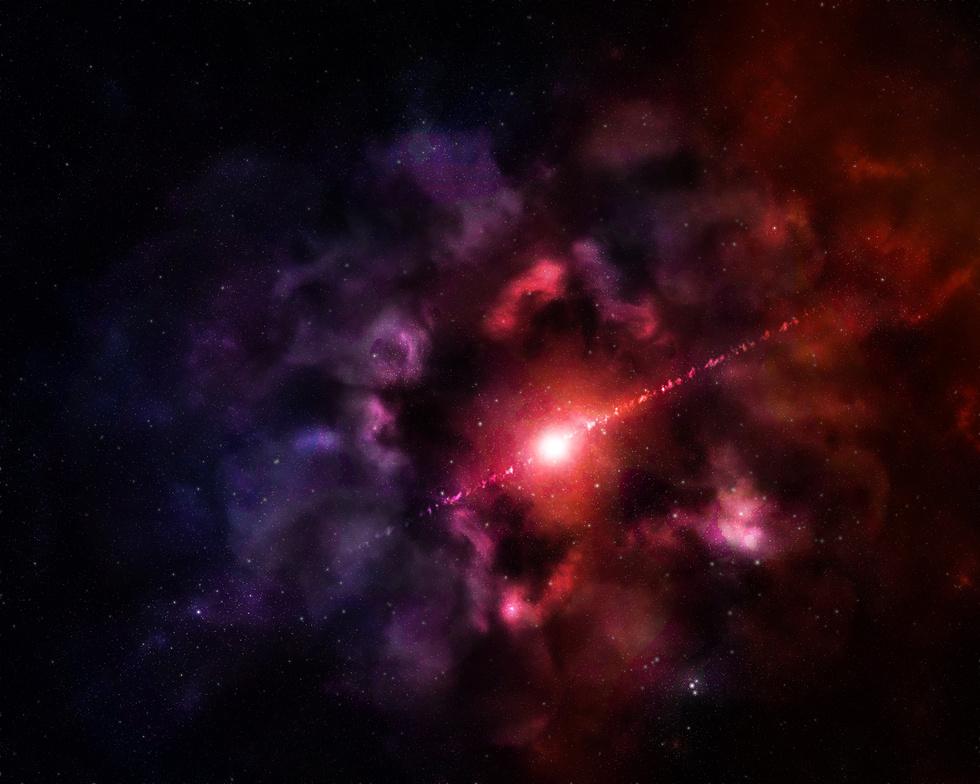 Type 3
Lorem ipsum dolor sit amet, consectetur adipiscing elit, sed do eiusmod tempor incididunt ut labore et dolore magna aliqua.
Lorem ipsum dolor sit amet, consectetur adipiscing elit, sed do eiusmod tempor incididunt ut labore et dolore magna aliqua.
LIFE CYCLE OF STARS
Average star
Red giant
Planetary Nebula
White dwarf
Stellar
Nebula
Neutron star
Massive star
Red supergiant
Supernova
Black hole
Description of the stages in the life cycle of a star, from formation to death.
FINDING CONSTELLATIONS
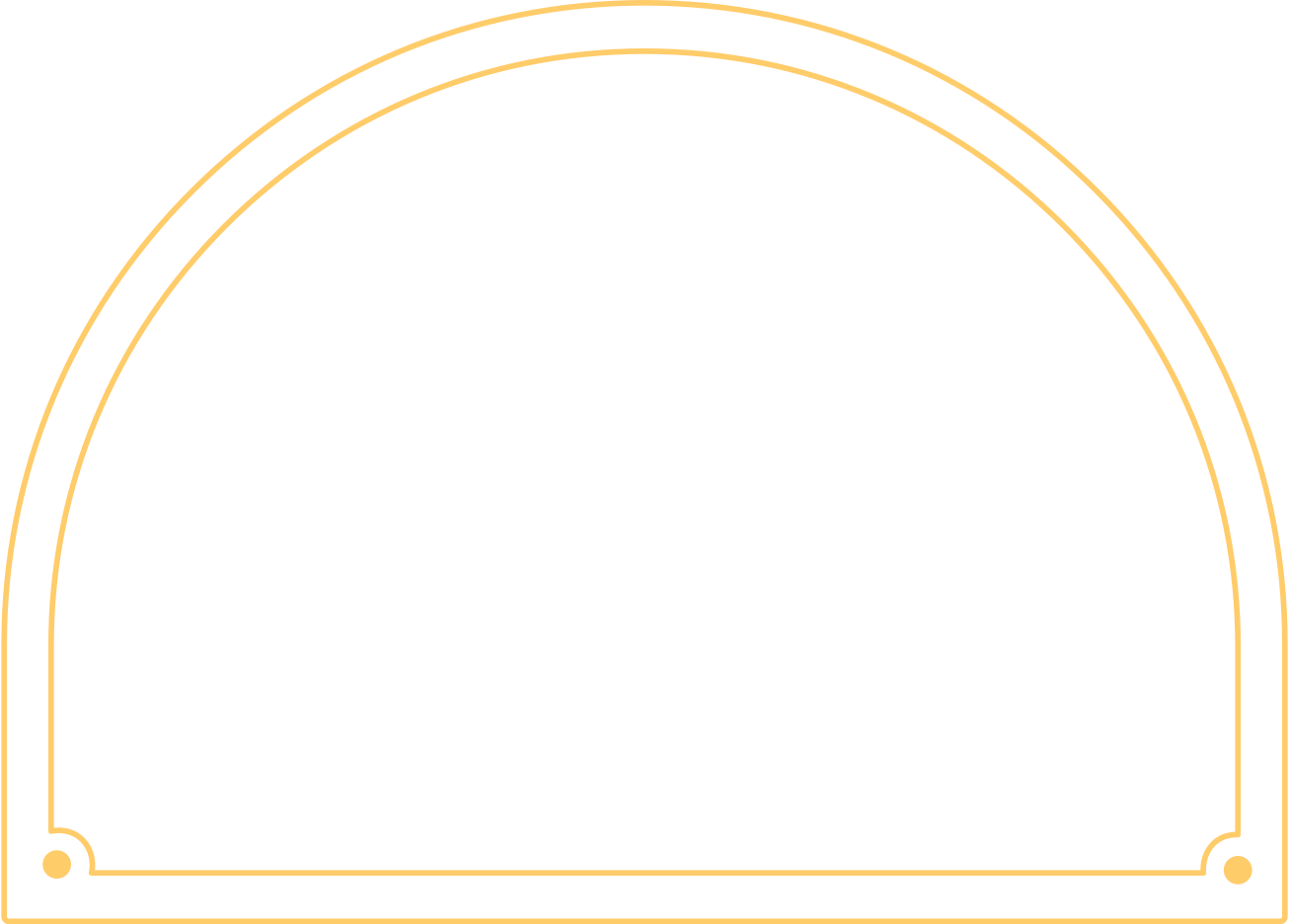 Tips for observing and finding constellations in the night sky, including using star maps and smartphone apps.
01
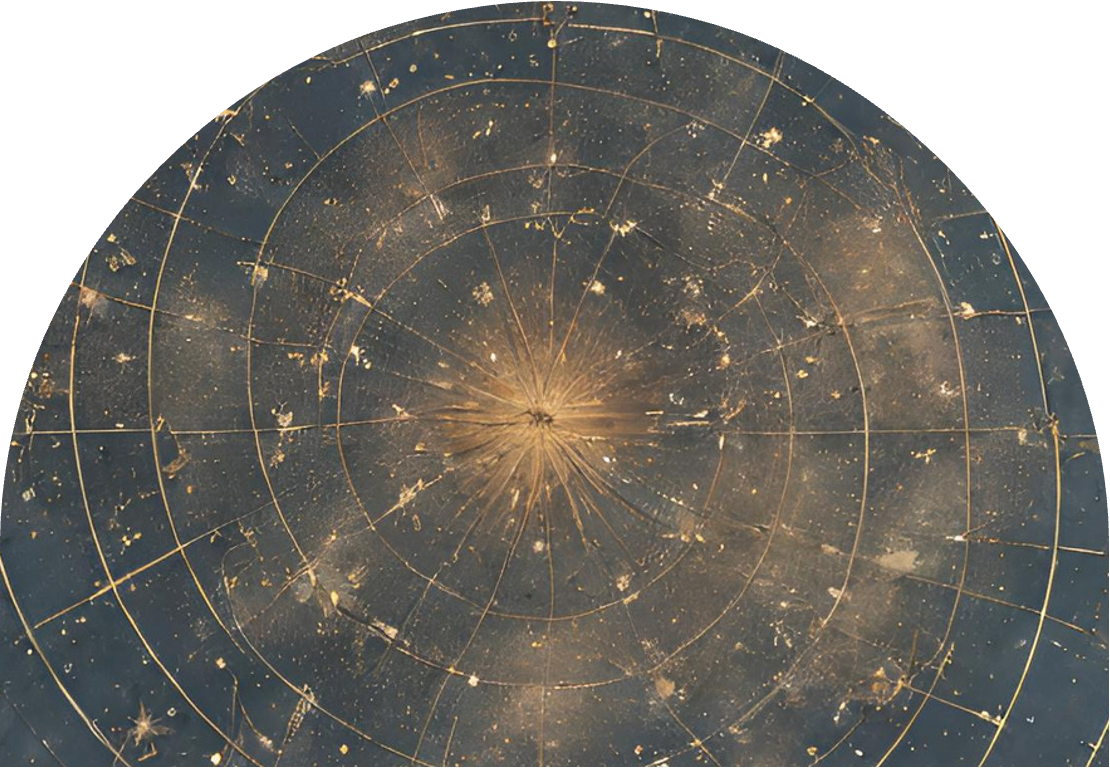 Tips for observing and finding constellations in the night sky, including using star maps and smartphone apps.
02
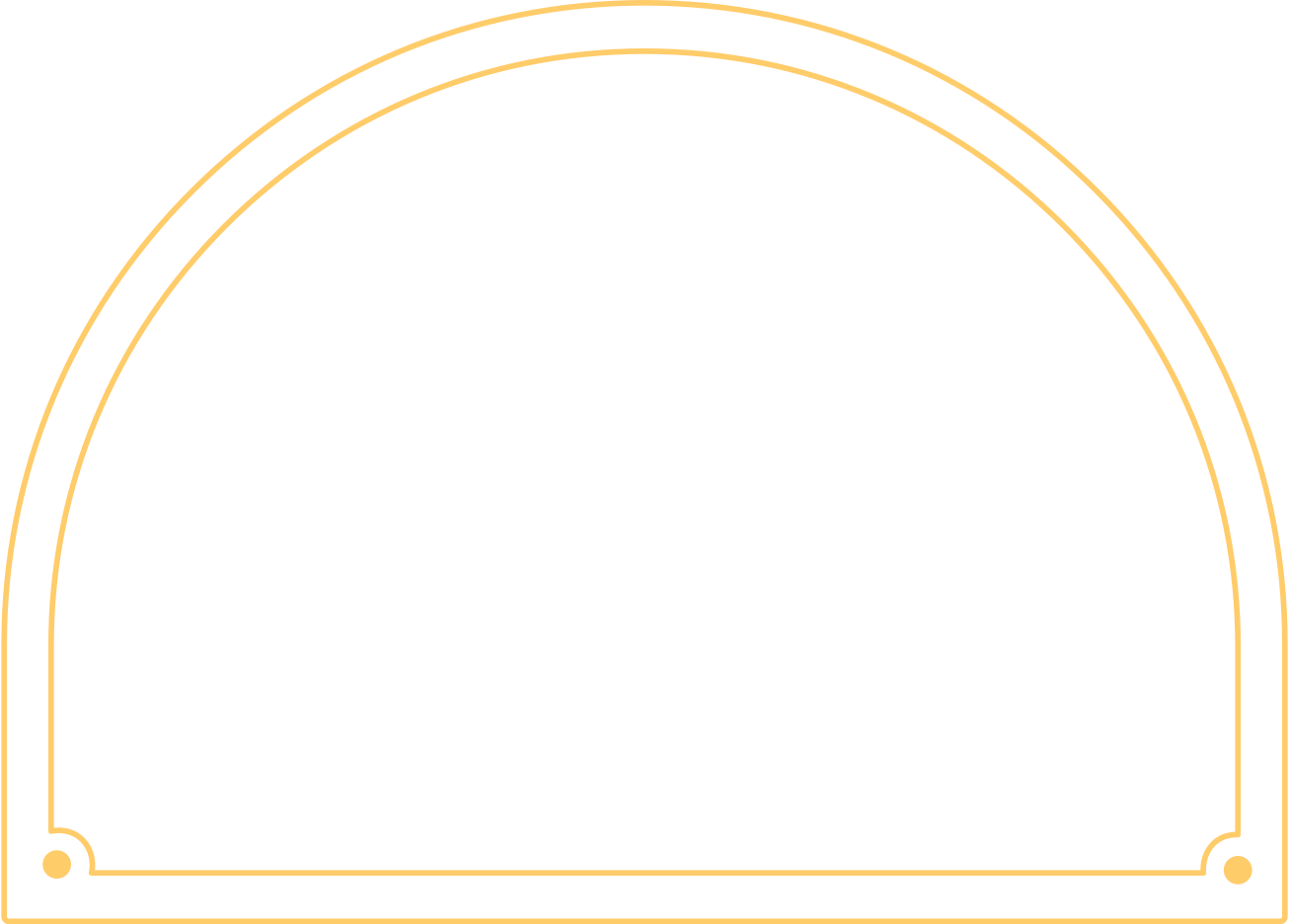 Tips for observing and finding constellations in the night sky, including using star maps and smartphone apps.
03
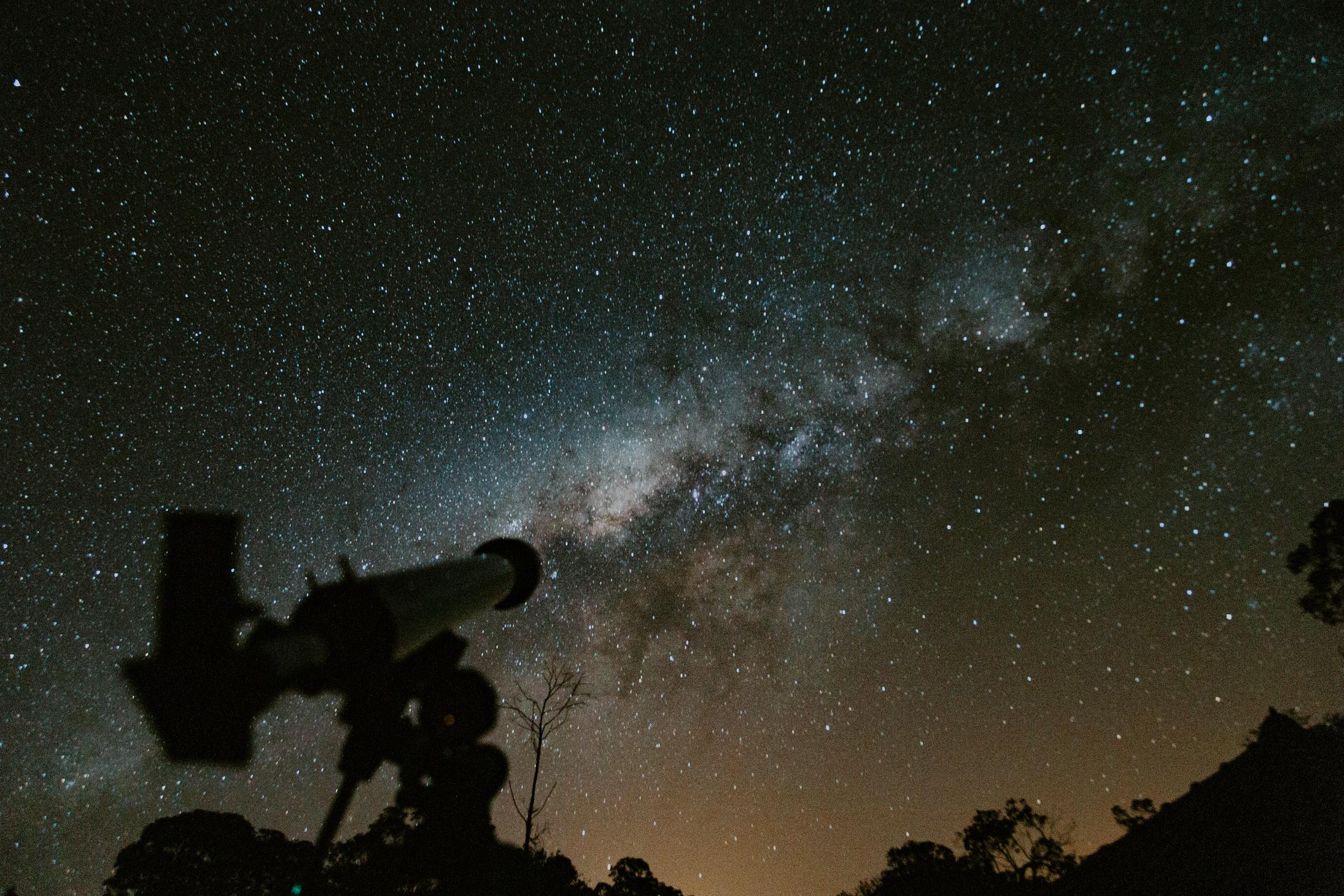 Lorem ipsum dolor sit amet, consectetur adipiscing elit, sed do eiusmod tempor.
DID YOU KNOW?
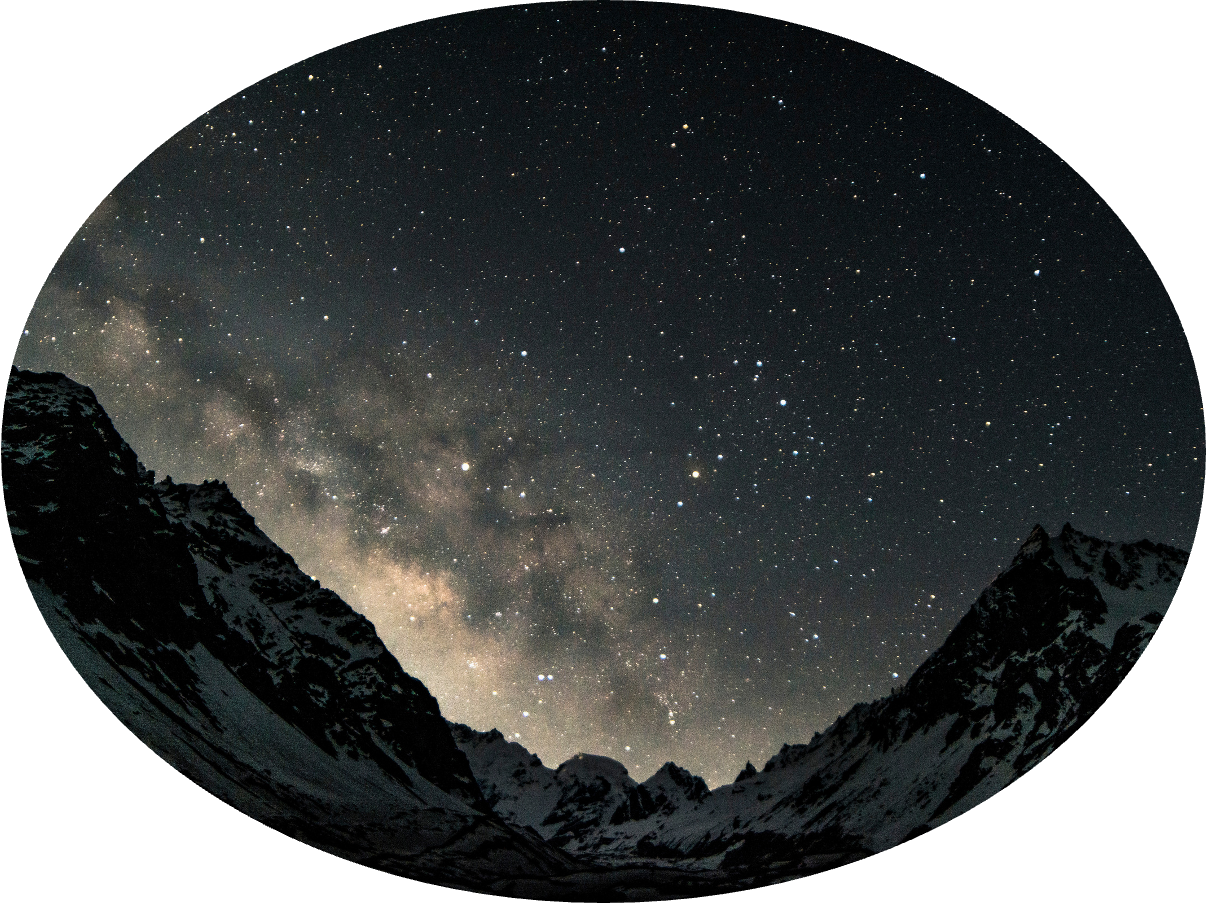 The western zodiac group of constellations was named by Ptolemy, a Greek-born Egyptian astronomer, mathematician, and geographer. It is based on the Sun's path in the sky throughout the year. Hence, these constellations differ in visibility and position during different seasons.
ABOUT ORION
Orion is one of the most recognizable constellations in the night sky, named after a mighty hunter from Greek mythology. It is characterized by its distinctive shape, which includes three bright stars in a straight line representing Orion's belt, along with Betelgeuse and Rigel as prominent stars.
WHY DO OTHER STARS APPEAR BRIGHTER?
A star is a gaseous object in space that gives off heat and light. Some factors affect the apparent brightness of a star.
ACTUAL BRIGHTNESS
DISTANCE
Stars have different luminosities. Some stars naturally emit more light than other stars.
The closer the star, the brighter it appears. Sirius A is a star that is twice as massive as the Sun. However, because the Sun is closer to Earth, it appears brighter in the Earth's sky.
SIZE
Larger stars have greater surface area. This is the reason why they tend to shine brighter in the night sky.
URANUS
PLANETS IN THE NIGHT SKY
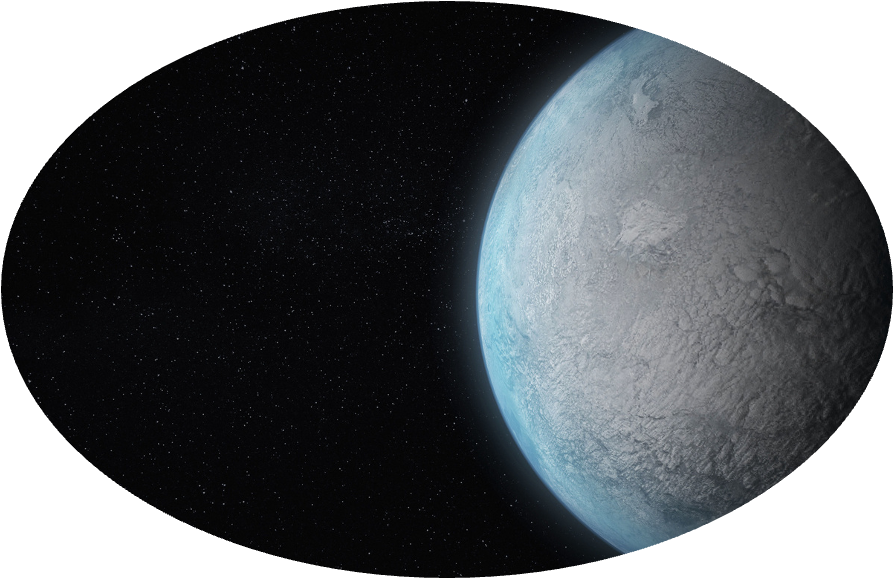 JUPITER
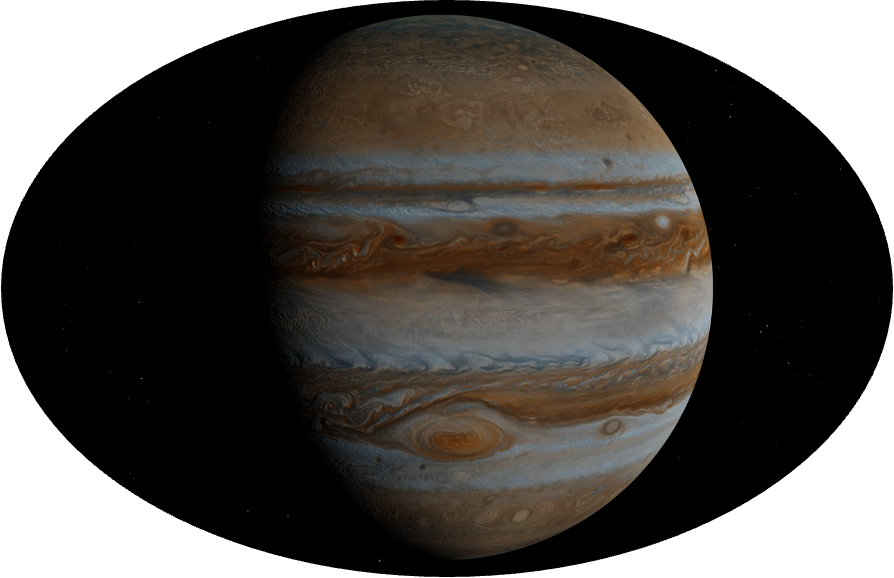 Lorem ipsum dolor sit amet, consectetur adipiscing elit, sed do eiusmod tempor.
Lorem ipsum dolor sit amet, consectetur adipiscing elit, sed do eiusmod tempor.
Lorem ipsum dolor sit amet, consectetur adipiscing elit, sed do eiusmod tempor.
STAR LIGHT, STAR BRIGHT
Stars are enormous celestial bodies comprised of incandescent gases such as hydrogen and helium. The closer a star is to our planet, the brighter it will appear in our sky.
4.367 
light-years
309.8 light-years
0.00001581 light-years
8.6 
light-years
36.66
light-years
The Sun is our brightest and closest star. It is visible during the daytime.
The third brightest star in the night sky, Alpha Centauri which has a magnitude 
of -0.29.
Sirius A is the brightest star in the night sky, with  a magnitude of -1.5.
With a magnitude of -0.05, Arcturus is considered to be the fourth brightest star in the night sky.
Canopus is the Earth's second brightest star in the night sky. It has a visual magnitude 
of 0.73.
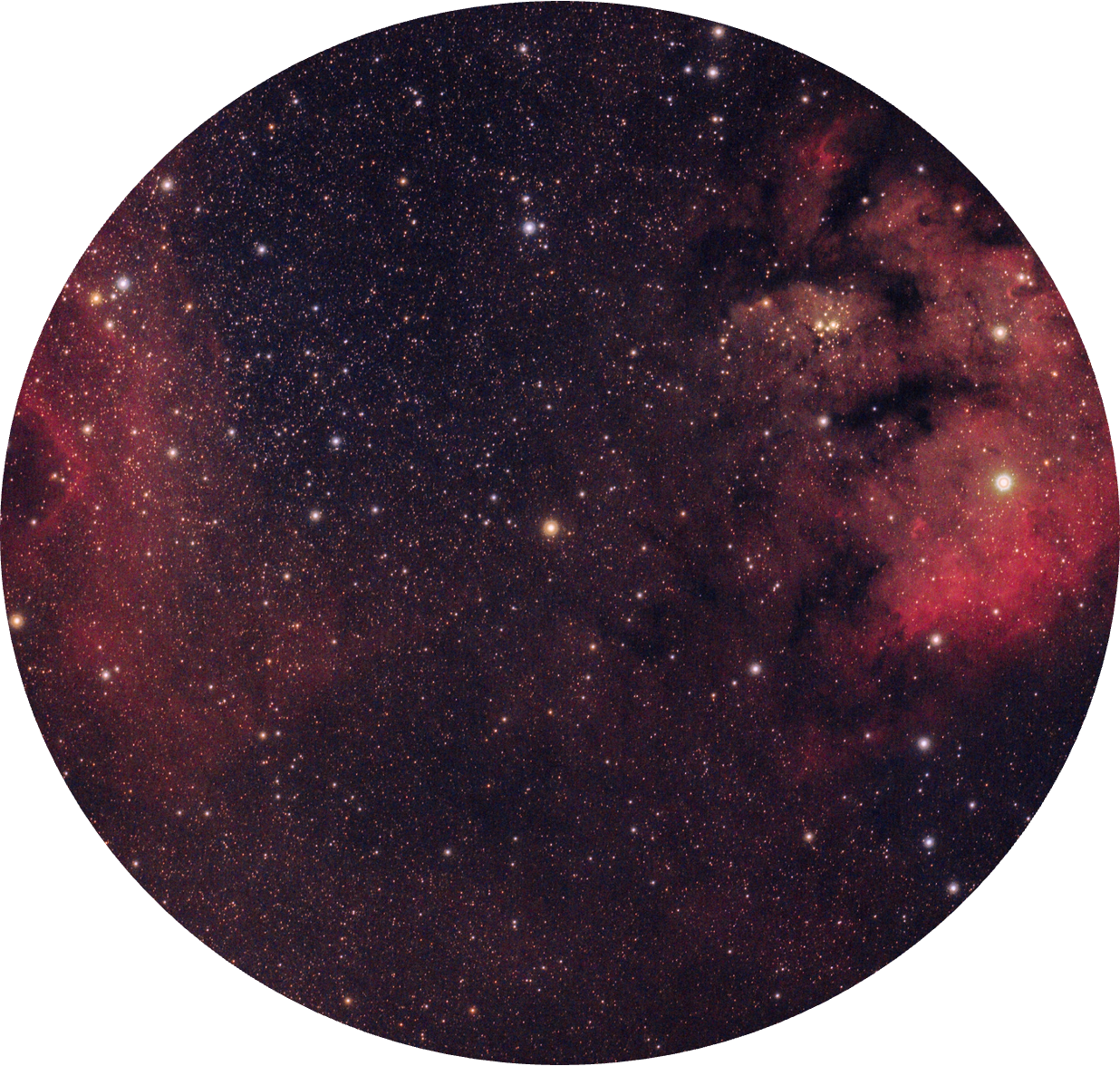 A star's magnitude is measured by how bright it appears  on Earth. The brighter a star is, the lower magnitude is assigned. Some stars are also naturally brighter than others.
A light-year is the distance 
light travels in one Earth year.
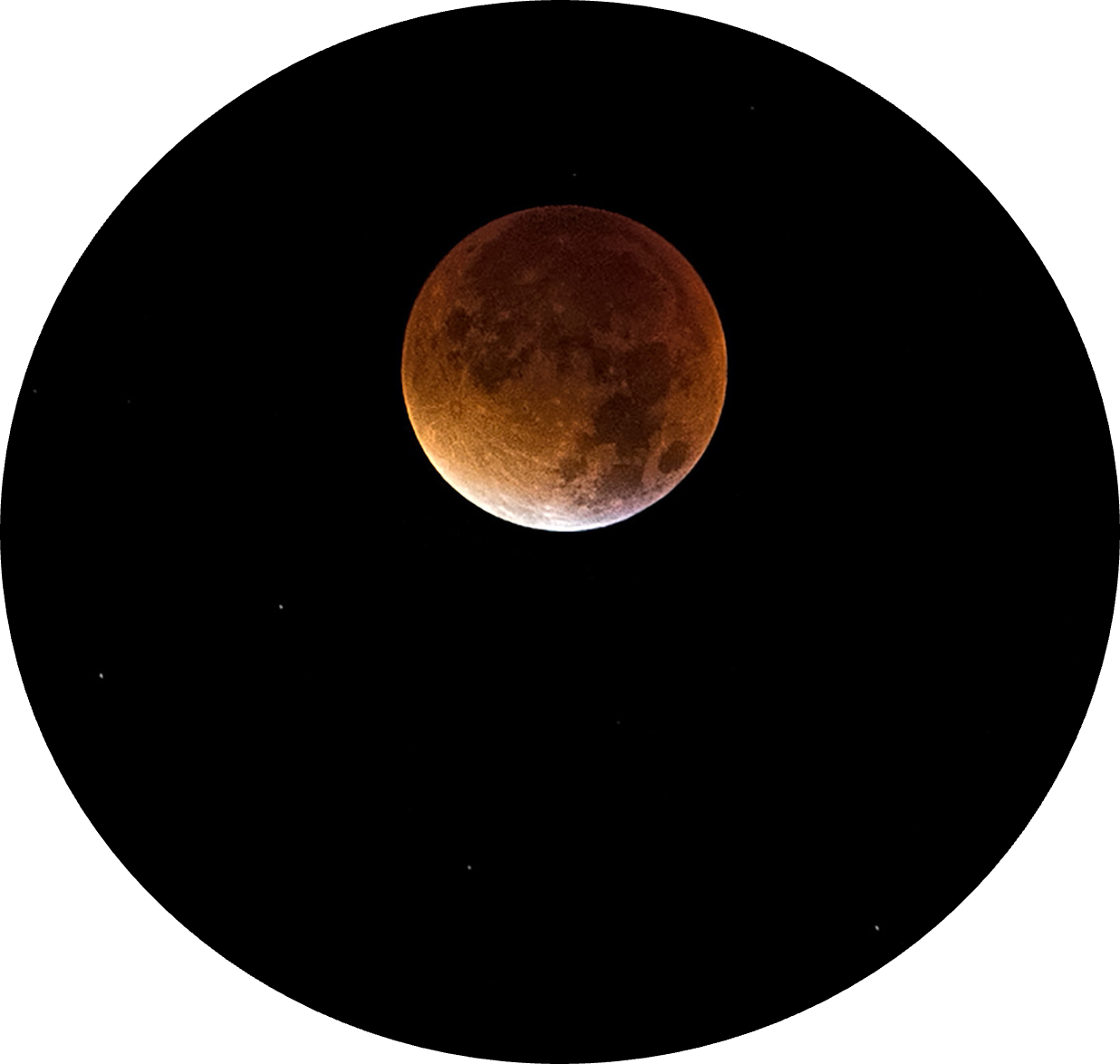 RESOURCE PAGE
Use these design resources in your Canva Presentation.
FONTS
DESIGN ELEMENTS
This presentation template
uses the following free fonts:
TITLES:
NIXIE ONE

HEADERS:
LATO

BODY COPY:
LATO
You can find these fonts online too.
COLORS
#FFCC6A
#000000
DESIGN ELEMENTS
CREDITS
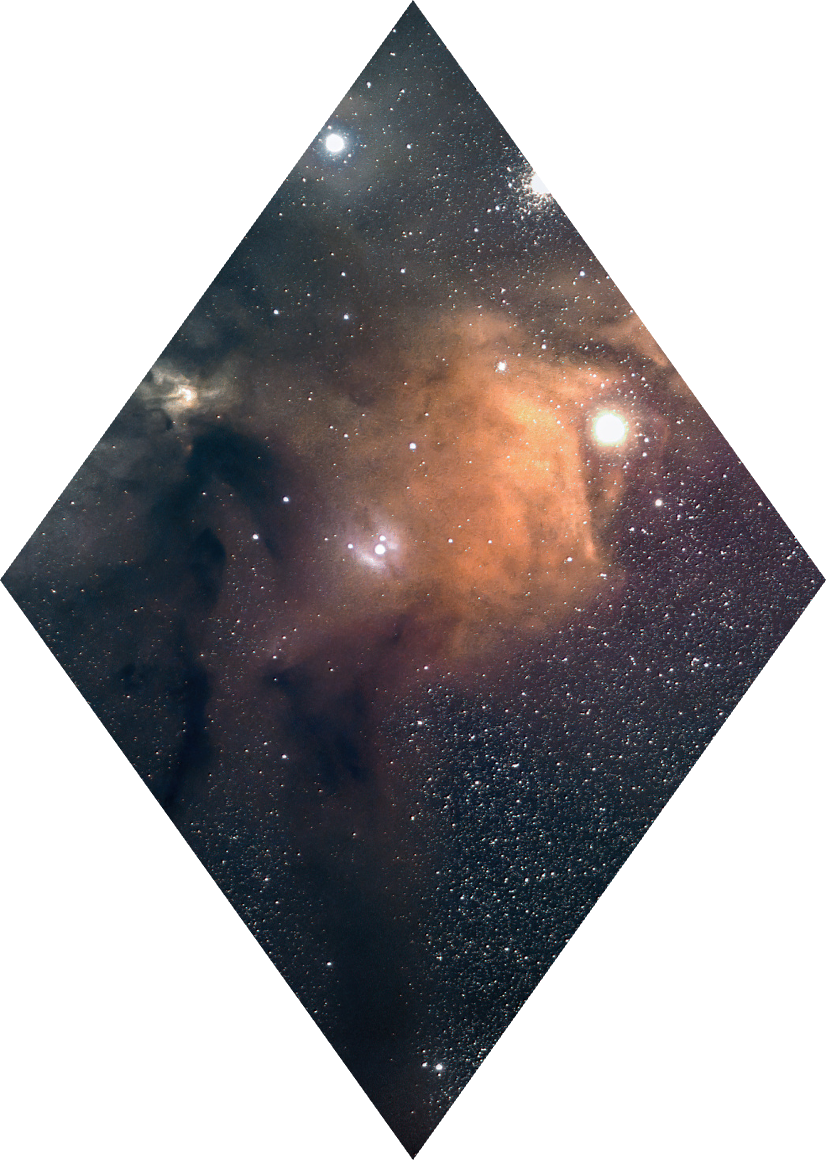 This presentation template is free for everyone to use thanks to the following:
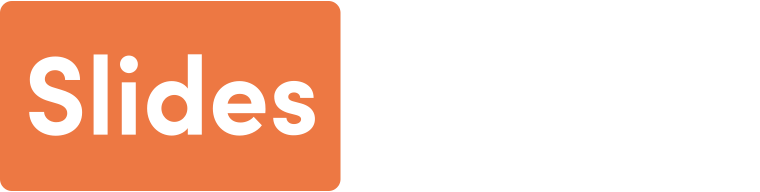 for the presentation template
PEXELS, PIXABAY
for the photos